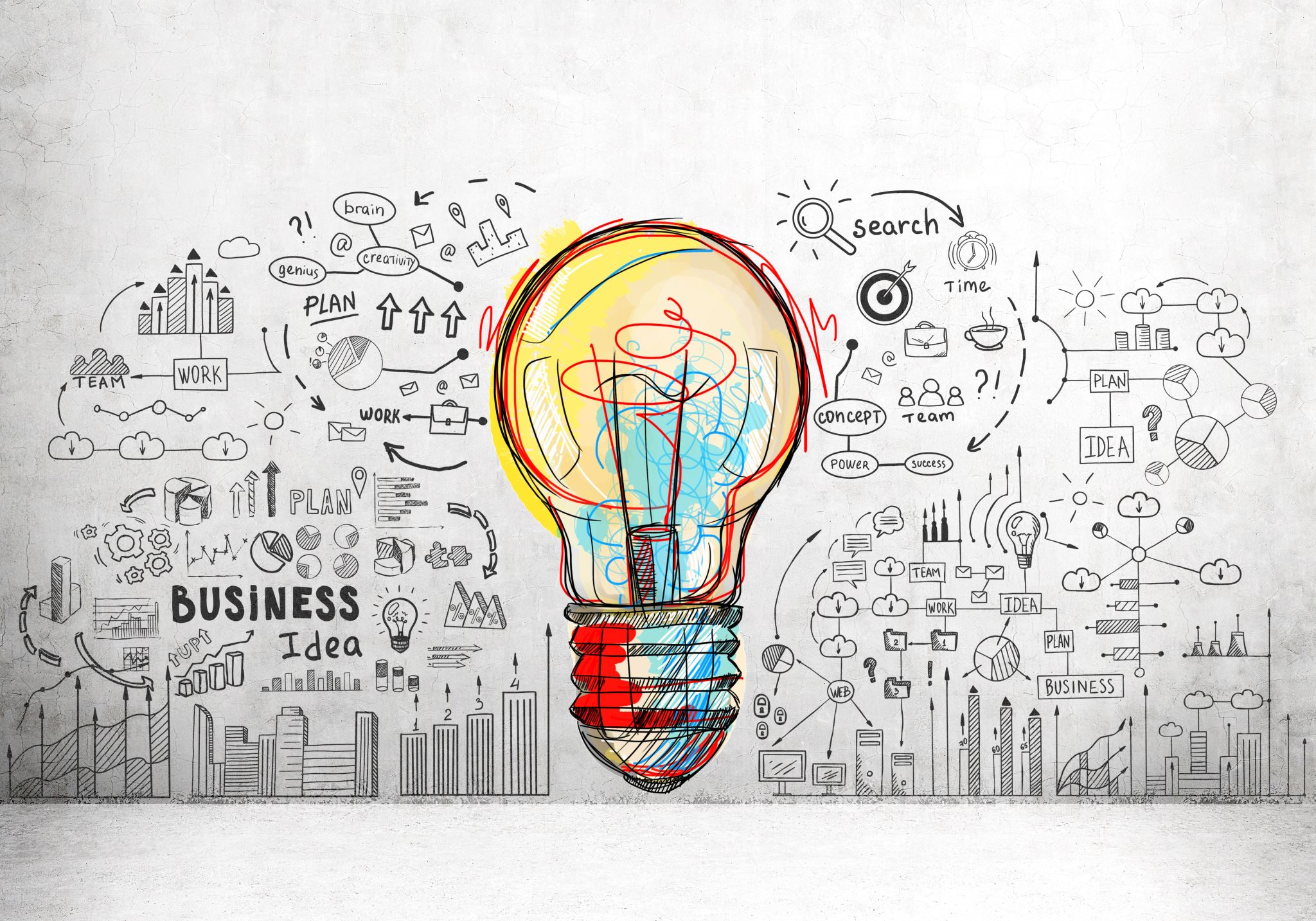 Note: put slideshow to make it more entertaining
Endothermic and Exothermic reactions.
By: maria awad, tina ghawi , zina bawab , omar abu Zahra
Endothermic and Exothermic reactions are:
Endothermic reactions are:
Exothermic reactions are:
Endothermic reactions are chemical reactions in which the reactants absorb heat energy from the surroundings to form products. These reactions lower the temperature of their surrounding area, thereby creating a cooling effect.
Exothermic reactions These are reactions that transfer energy to the surroundings. The energy is usually transferred as heat energy, causing the reaction mixture and its surroundings to become hotter. A thermometer is used to detect the temperature increase.
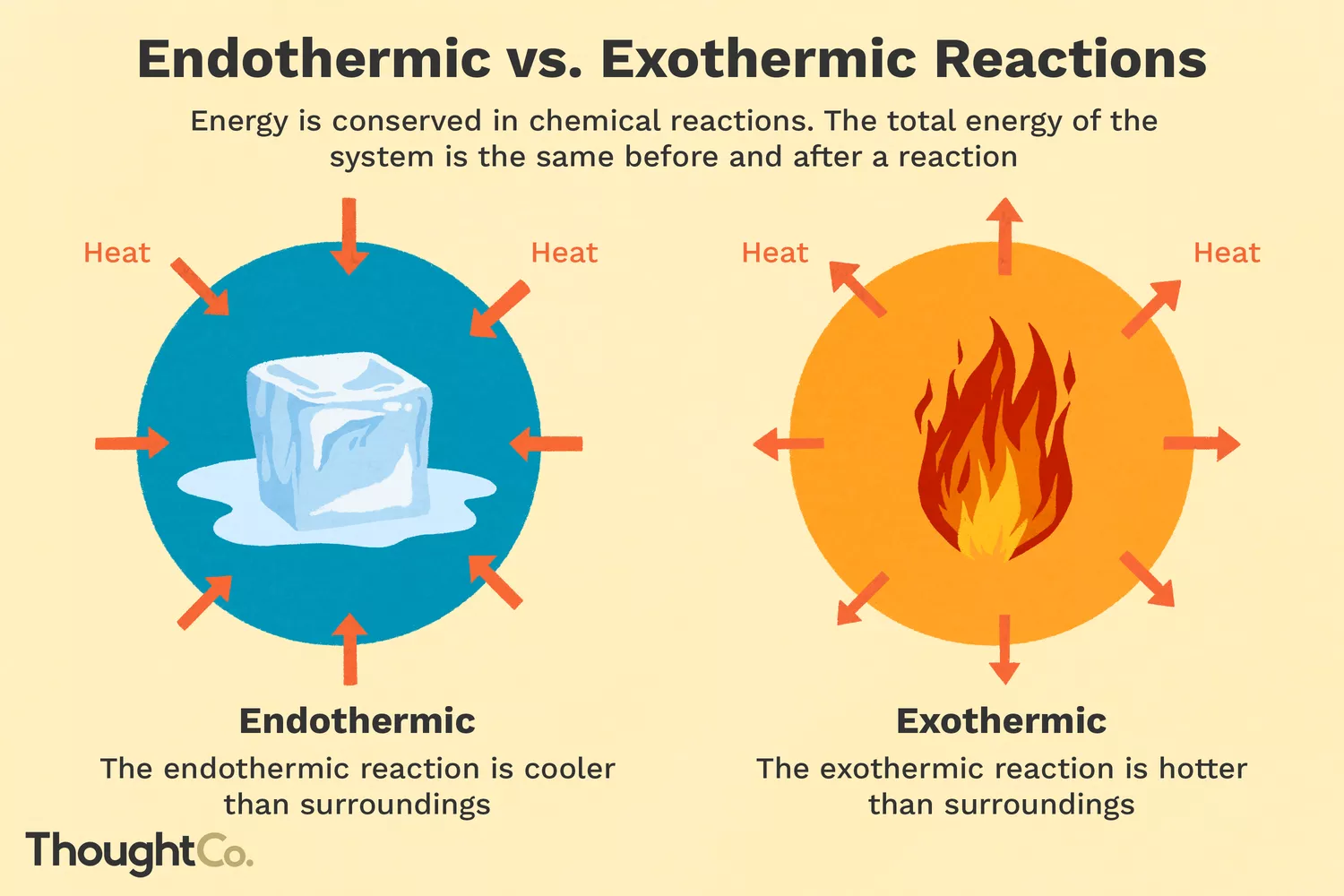 Photosynthesis
Photosynthesis is when a plant absorbs energy from the sun and convert it into carbon dioxide and water into glucose and oxygen.
and a lab test example:
https://youtu.be/GfPJsHM6dsQ
An example of a endothermic reaction is:
Combustion
Combustion is the scientific word for burning. An reaction is one where a substance reacts with oxygen and produces oxides. An oxide is a chemical compound that contains at least one oxygen atom and one other element in its chemical formula. Combustion is an example of an oxidation reaction. Many fuels contain carbon and hydrogen atoms.
And a lab test example:
https://youtu.be/UMEbeyKrE30
An example of a exothermic reaction is:
Thank you for listening/reading.